Tervehdykset
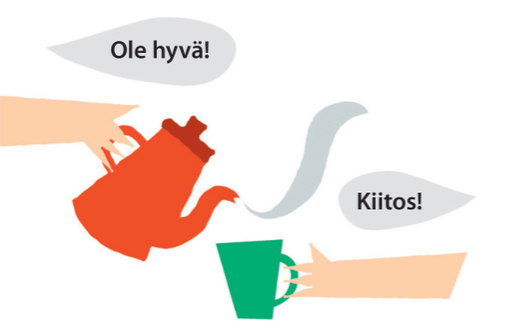 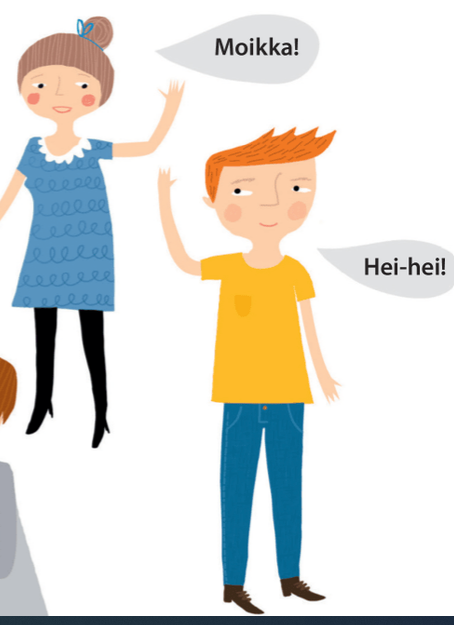 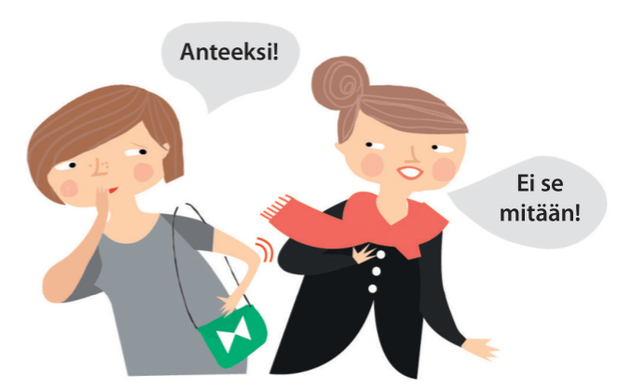 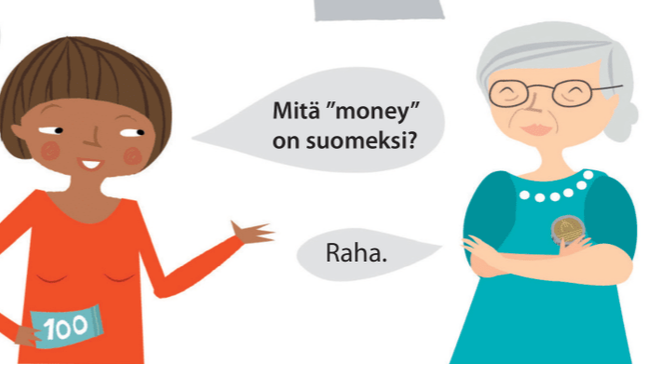 Tervehdykset
Mitä kuuluu? 
Ihan hyvää, kiitos!

Miten menee?
Ihan hyvin, kiitos!
Ääntäminen
A – AA
Anna, aamu

O – OO
orava, oodi

U – UU
uni – uuni
Ä – ÄÄ
äiti, ääni

Ö – ÖÖ
öljy, Töölö 

Y – YY
ystävä, syy
E – EE
neljä, tee

I - II
ilta, Niilo
Ääntäminen/diftongit
öy
löytää

eu
peukalo

äy
käydä
uo
Suomi

yö
työ, syödä

ie
tie, liesi
Ääntäminen / konsonantit
tuli – tulli
kuka – kukka
mopo – mappi
kasa – kassa
lama – lammas
hän, hattu
Helsinki, kaupunki
Minä olen Julia. Olen suomalainen. Kuka sinä olet? Minkä maalainen sinä olet?
Tehtävä 1.
Minä (olla) ____________ Anna.
Minä (olla, neg.) ______________ opiskelija.
Sinä (olla) __________ ahkera.
Sinä (olla. neg.) ____________ opettaja.
Hän (olla) ___________ suomalainen.
Hän (olla, neg.) _____________ ruotsalainen.
Me (olla) _________ kurssilla.
Te (olla, neg.) ___________ täällä.
He (olla) __________ ahkeria.
He (olla, neg.) ____________ kurssilla.
Minä asun Helsingissä. Missä sinä asut?
Tehtävä 2.
Minä (asua) ______________ Suomessa.
Sinä (asua, neg.) _____________ täällä.
Hän (asua) ______________ Helsingissä.
Me (asua, neg.) __________ Espoossa.
Te (asua) _____________ Suomessa.
He (asua) _______________ Espanjassa.
Minä puhun suomea. Mitä kieltä sinä puhut?
Tehtävä 3.
Minä (puhua) __________ suomea.
Minä (puhua, neg.) ____________ ranskaa.
Sinä (puhua) ___________ englantia.
Hän (puhua, neg.) ____________ ruotsia.
Me (puhua) _____________ suomea hyvin.
Te (puhua, neg.) ___________ venäjää.
He (puhua) ___________ espanjaa.
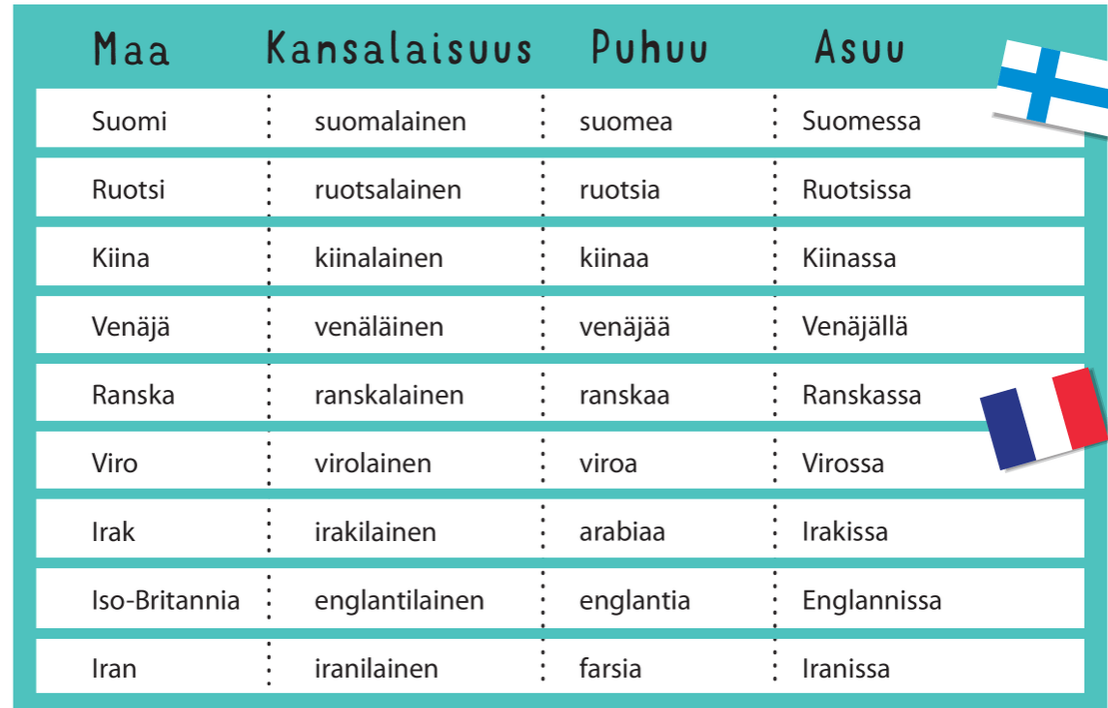 Voit kertoa itsestäsi näin:
Minä olen Sami. / Minun nimi on Sami.
Minä olen suomalainen.
Minä olen suomalainen.
Minä asun Suomessa, Helsingissä.
Minä puhun suomea ja englantia.
Paritehtävä 1. /Exercise with pair.
Mikä maa tämä on?
(What country is this?)

Minkä maalainen hän on?
(What country is she/he from?)

Mitä kieltä hän puhuu?
(What language does she/he speak?

Missä hän asuu?
(Where does she/he live?)
Paritehtävä 2. /Exercise with pair.Make sentences. Choose one word from each box.
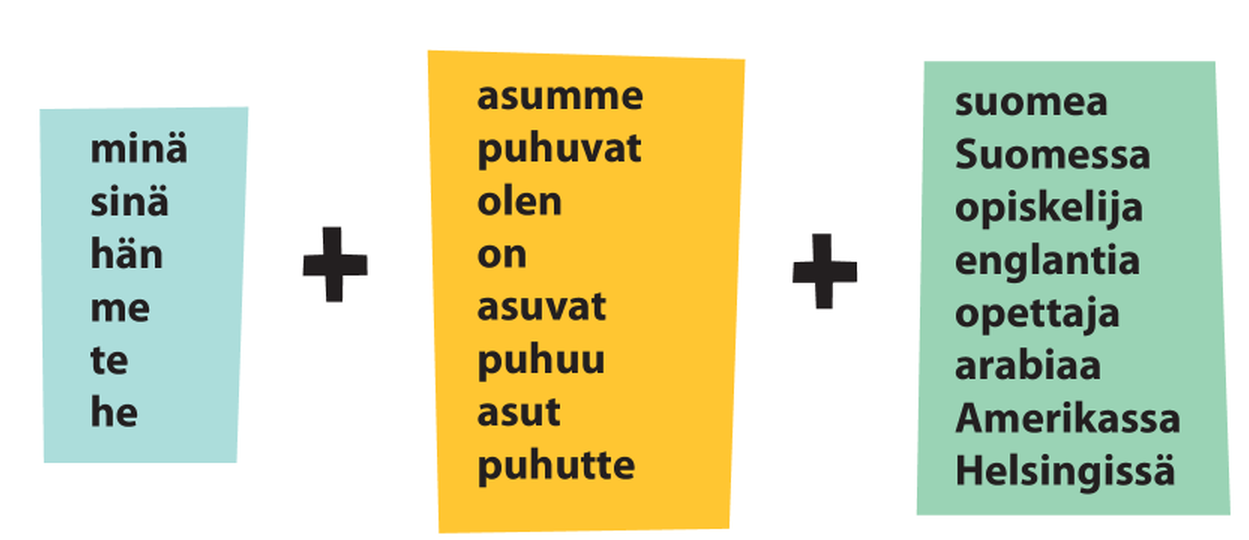 Paritehtävä 3. /Exercise with pair.Kysy ja vastaa! /Ask and answer.
Kuka sinä olet? (Minä olen …)
Mikä sinun nimi on? (Minun nimi on…)
Minkä maalainen sinä olet? (Minä olen …lainen.)
Missä sinä asut? (Minä asun …)
Mitä kieltä sinä puhut? (Minä puhun …)
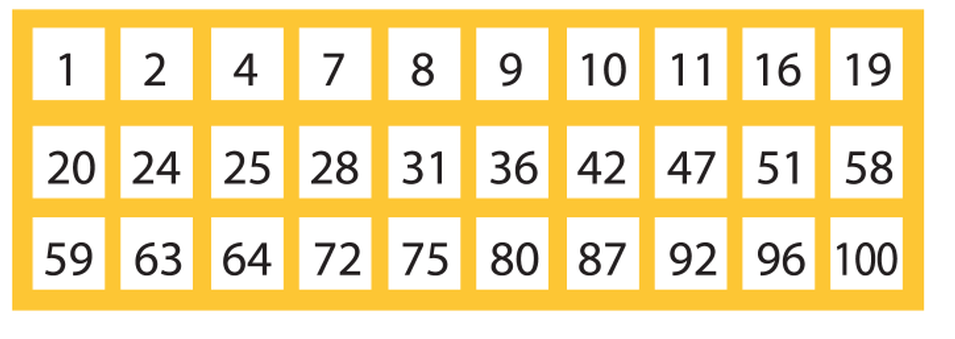 Kirjoita kuulemasi numerot ylös. /Write the number you hear.
a. 
b. 
c. 
d. 
e. 
f.
g.
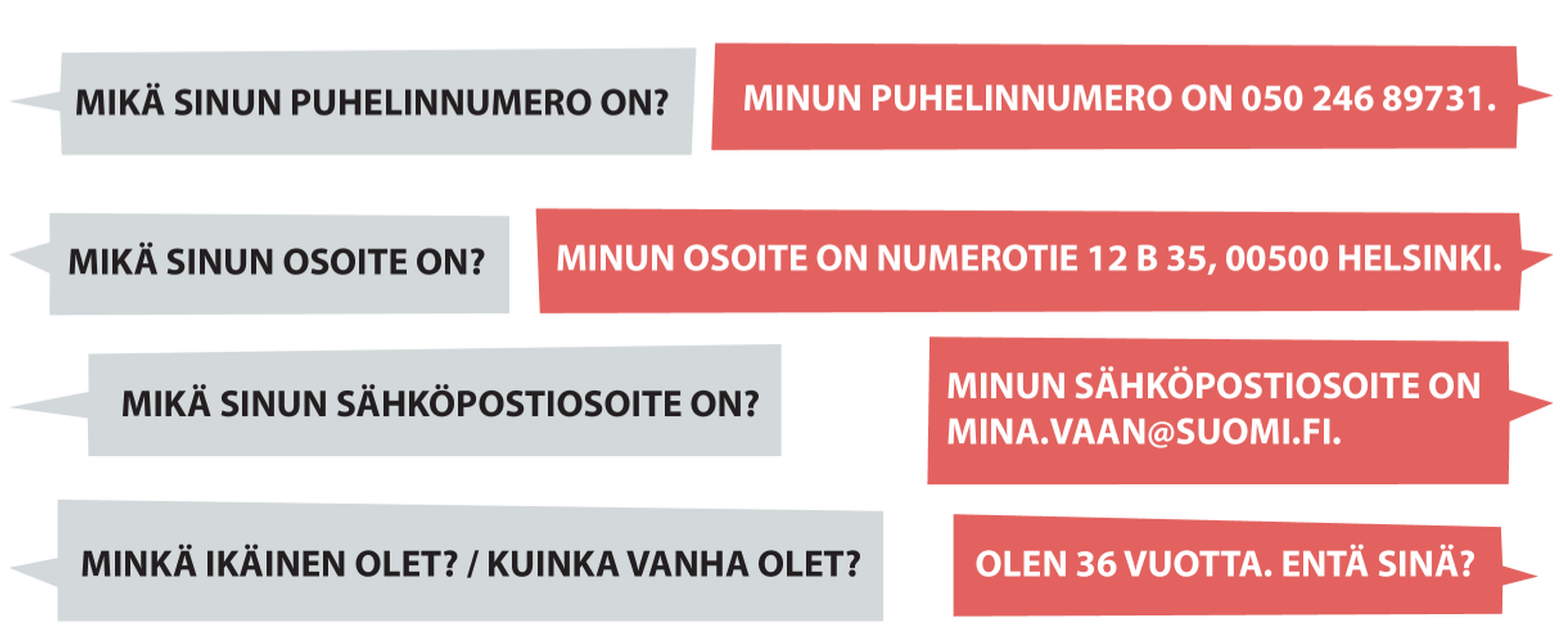 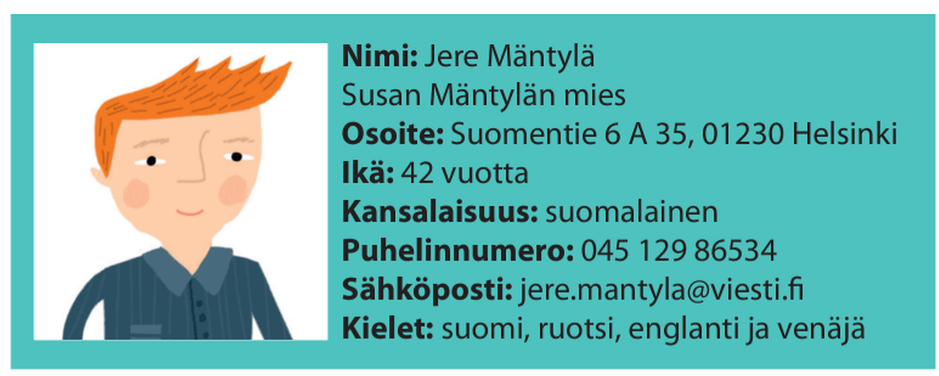 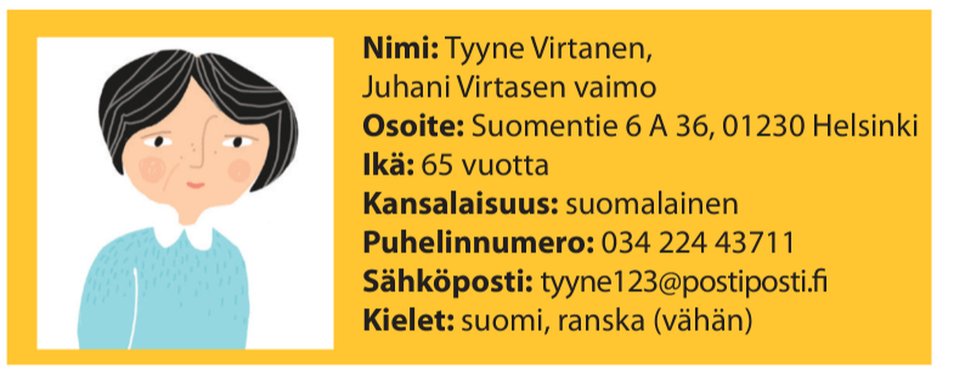